Computing
Lesson 7: Bubble Sort

Algorithms
Kashif Ahmed

Materials from the Teach Computing Curriculum created by the National Centre for Computing Education
‹#›
‹#›
Task 1 - One pass of a bubble sort
In this task, you need to show each comparison and whether any swaps were made when executing one pass of a bubble sort on the cards below. The cards should be ordered from lowest to highest, with aces considered low.
‹#›
Task 1 - One pass of a bubble sort
The instructions for performing one pass of a bubble sort can be written as:
Take a list of data to be sorted.
Repeat steps a–c for all the items in the list, starting from the first one:
Compare the item at the current position to the one next to it.
If the item at the current position is greater than the one next to it, swap the items within the list.
Go to the next item in the list.

The highlighted areas indicate the cards you need to compare to determine whether there is a swap, with the first two comparisons completed for you.
‹#›
Task 1 - One pass of a bubble sort
In this task, you need to show each comparison and whether any swaps were made when executing one pass of a bubble sort on the cards below. The cards should be ordered from lowest to highest, with aces considered low.
‹#›
Task 1 - One pass of a bubble sort
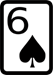 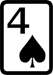 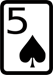 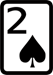 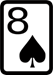 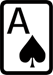 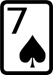 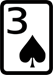 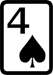 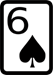 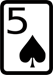 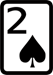 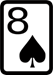 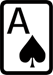 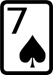 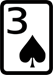 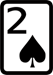 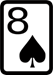 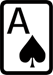 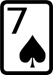 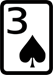 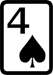 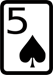 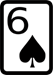 ‹#›
Task 1 - One pass of a bubble sort
‹#›
Task 2 - Executing a bubble sort - part 1
Sorting a list of names

Katie has created a program that uses a file to store the names of people who have completed her game.

A sample of data is shown in Figure 1.
Figure 1
‹#›
Task 2 - Executing a bubble sort - part 1
Carry out a bubble sort on the data shown in Figure 1 by filling in the table below. Each row should show one pass of the algorithm and any swaps that have been made.
 
The first two passes have been completed for you.
‹#›
Task 2 - Executing a bubble sort - part 1
‹#›
Task 2 - Executing a bubble sort - part 1
State the total number of passes made when executing a bubble sort on the data shown in Figure 1.
‹#›
Task 2 - Executing a bubble sort - part 2
Sort by cuisine

Andre is developing a program for a food delivery service. The system allows users to select from a list of cuisines from around the world. 

A sample of data is shown in Figure 2.
Figure 2
‹#›
Task 2 - Executing a bubble sort - part 2
State the number of comparisons that need to be made during the first pass of a bubble sort when applied to the data shown in Figure 2.


State the element that will be in the correct position after one pass when executing a bubble sort on the data shown in Figure 2.


Show all of the stages of a bubble sort when applied to the data shown in Figure 2.
‹#›
Task 2 - Executing a bubble sort - part 2
‹#›
Task 2 - Executing a bubble sort - part 2
State the number of passes that need to be made before the data is in order when using a bubble sort on the data shown in Figure 2.
‹#›